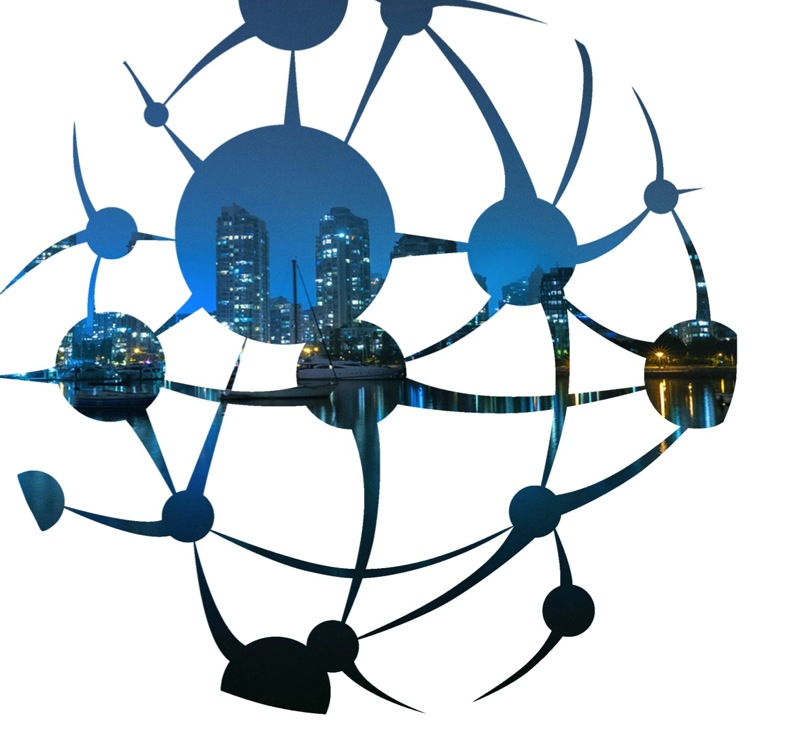 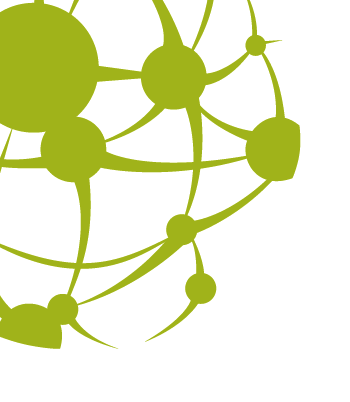 NZTF October 8th
Residential Sector & Initial Prioritization
By Dave Ramslie MSc, MCIP RPP LEED AP
Principal, Integral Group

October 8th 2014
Agenda
October 8, 2014

6:00 pm 		Welcome & Takeaways from the Sept. 23rd Net Zero Public Forum 
6:05 pm 		Presentation by Caitriona Cooke, Program Director, Conservation Services Group:
		·   Single family housing barriers & opportunities
6:20 pm 		Presentation by Jane Carbone, Director of Development, Homeowners Rehab:
		·  Multi-family housing barriers & opportunities
6:35 pm 		Presentation by Harvey Michaels, Energy Efficiency Lecturer & Research Scientist, MIT:
		· Response to residential sector actions
6:50 pm 		Q&A
7:05 pm		 Review results of prioritization exercise
		· Discussion to determine approach for big / complex actions
7:45 pm 		Public Comment & Next Steps
8:00 pm 		Adjourn
The Present,Issues, Opportunities, and the Future for Multifamily Buildings
Cambridge Zero Energy Task Force
[Speaker Notes: Alternate title, Past, present, and future – what is most relevant to NZE!!!
Check out tax incentives for ETO – bld owners must 
ACEE MF programs – NJ MF DER award winning program 
SecuriSync – check our report Adam sent – Apartment hunters]
The Present
Mass Save Multifamily (MF) Program is good, improvement is always possible
[Speaker Notes: 1236
362]
Case Study: Mass Save MF Program
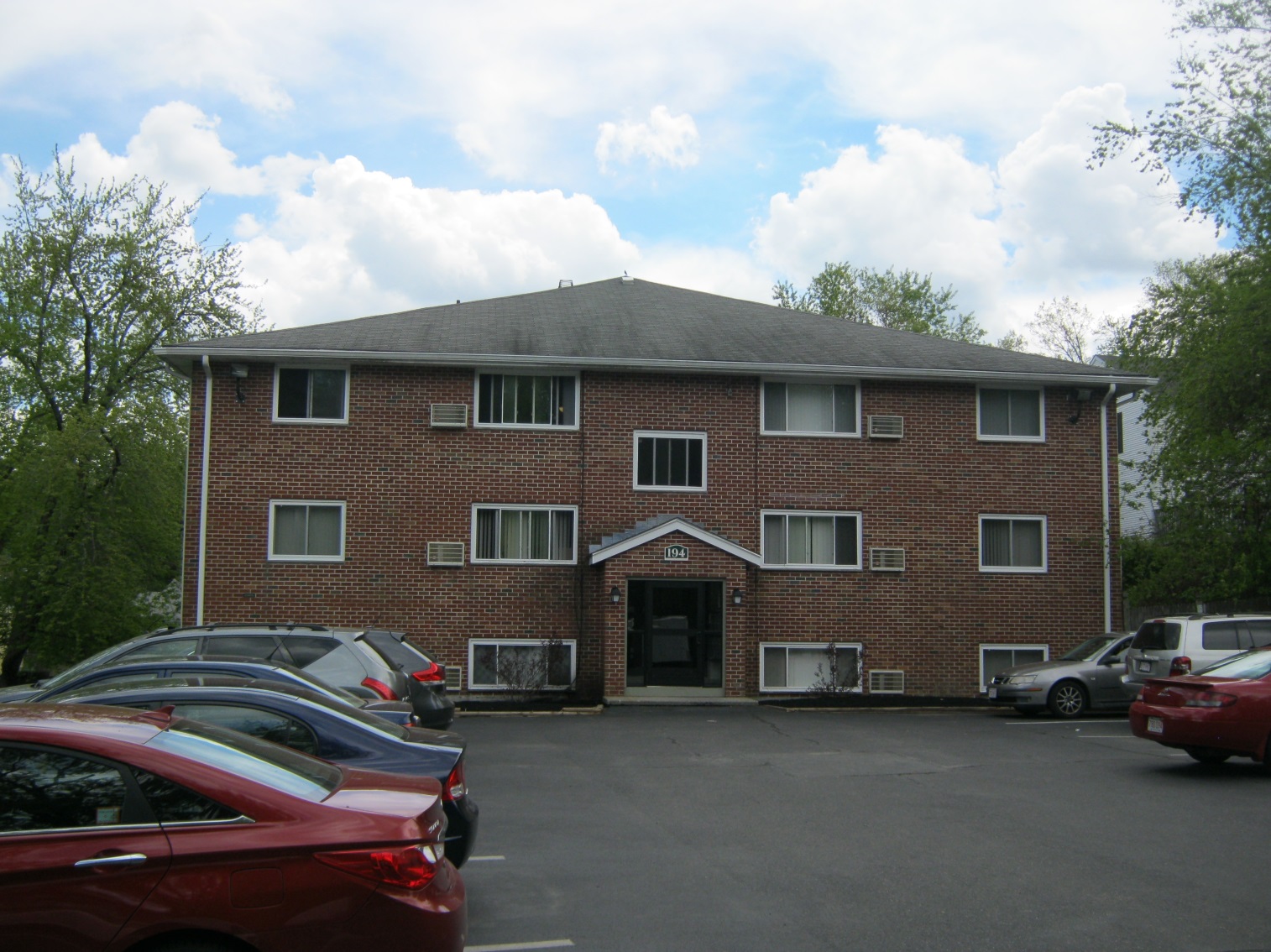 16,200 sf, 18 units
Incentives and Savings – All Measures
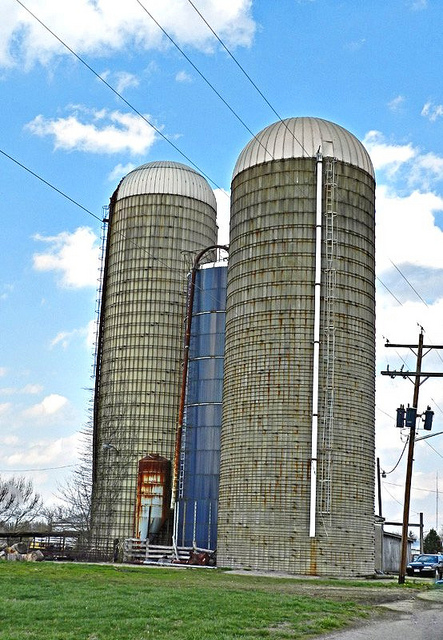 Commercial
Residential
Don O’Brien https://creativecommons.org/licenses/by/2.0/
Currently – Measure Based
No savings = No incentives
Lighting 					
Insulation 
High Efficiency HVAC
Ventilation?
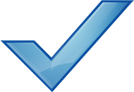 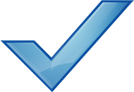 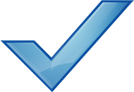 Maybe Not
Performance Approach
Lighting					$25K
Insulation 				$45K
High Efficiency HVAC	$20K
Ventilation				($15K)
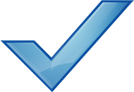 $75K
The FutureEnergy Efficiency and Beyond
Opportunities
“Things that are measured tend to improve” 				John Kenneth Galbraith
Benchmarking 

More emphasis on performance

All New Construction NZE

Existing buildings - Deep Energy Retrofit
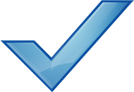 Net Zero Energy New Construction
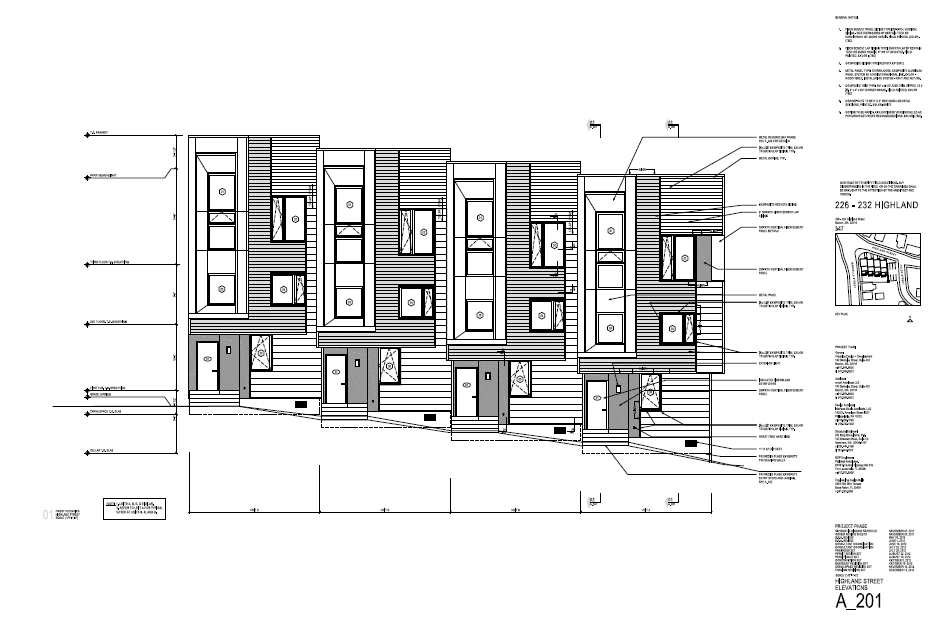 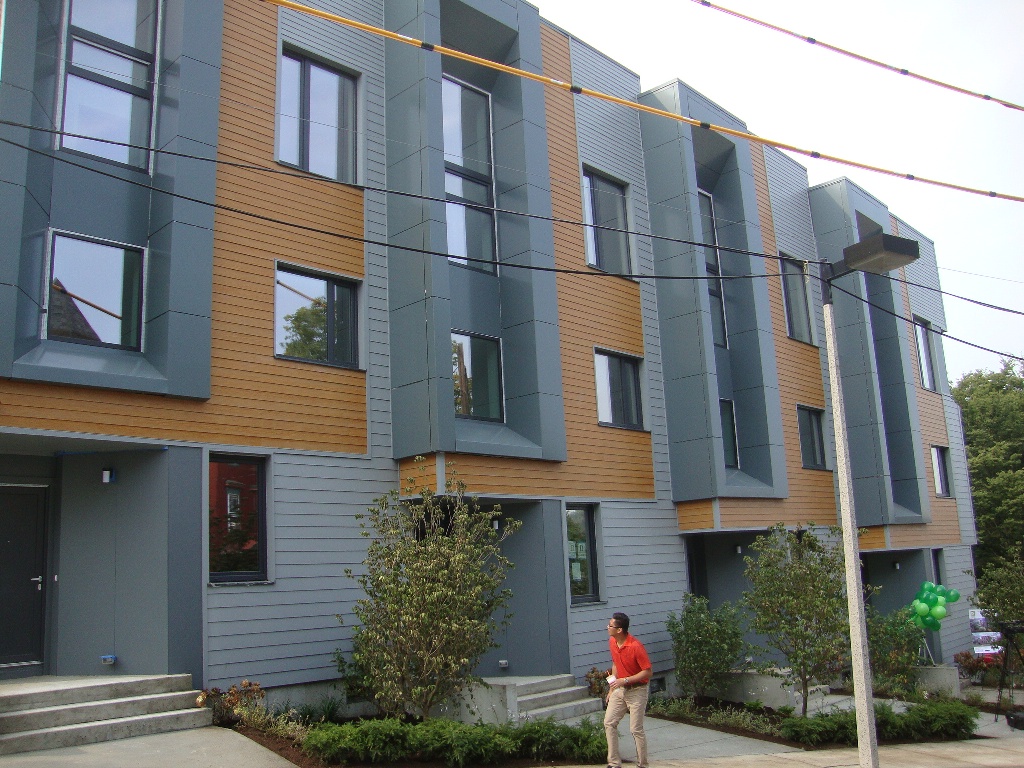 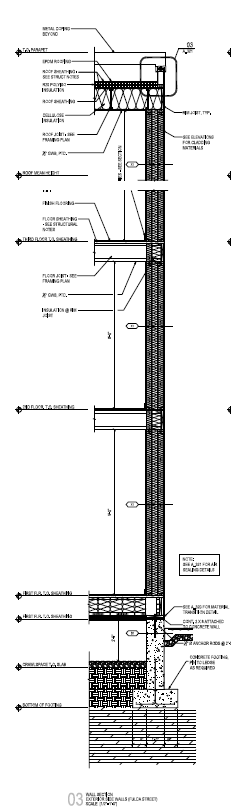 Net Zero Energy New Construction
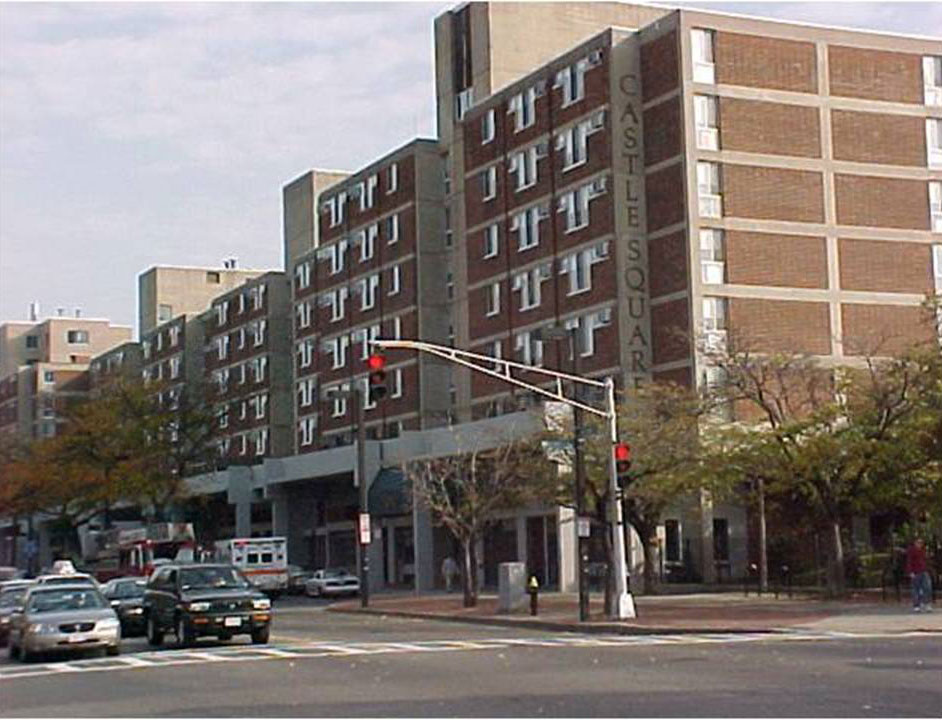 http://www.castledeepenergy.com
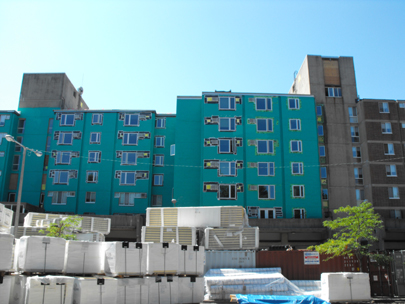 http://www.castledeepenergy.com
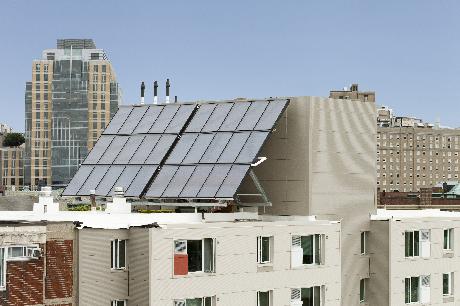 http://www.castledeepenergy.com
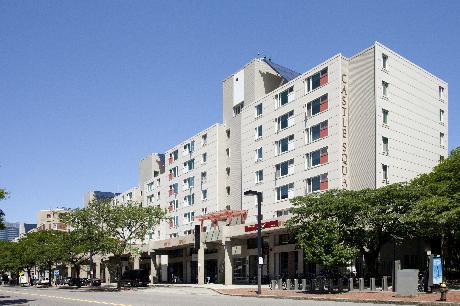 http://www.castledeepenergy.com
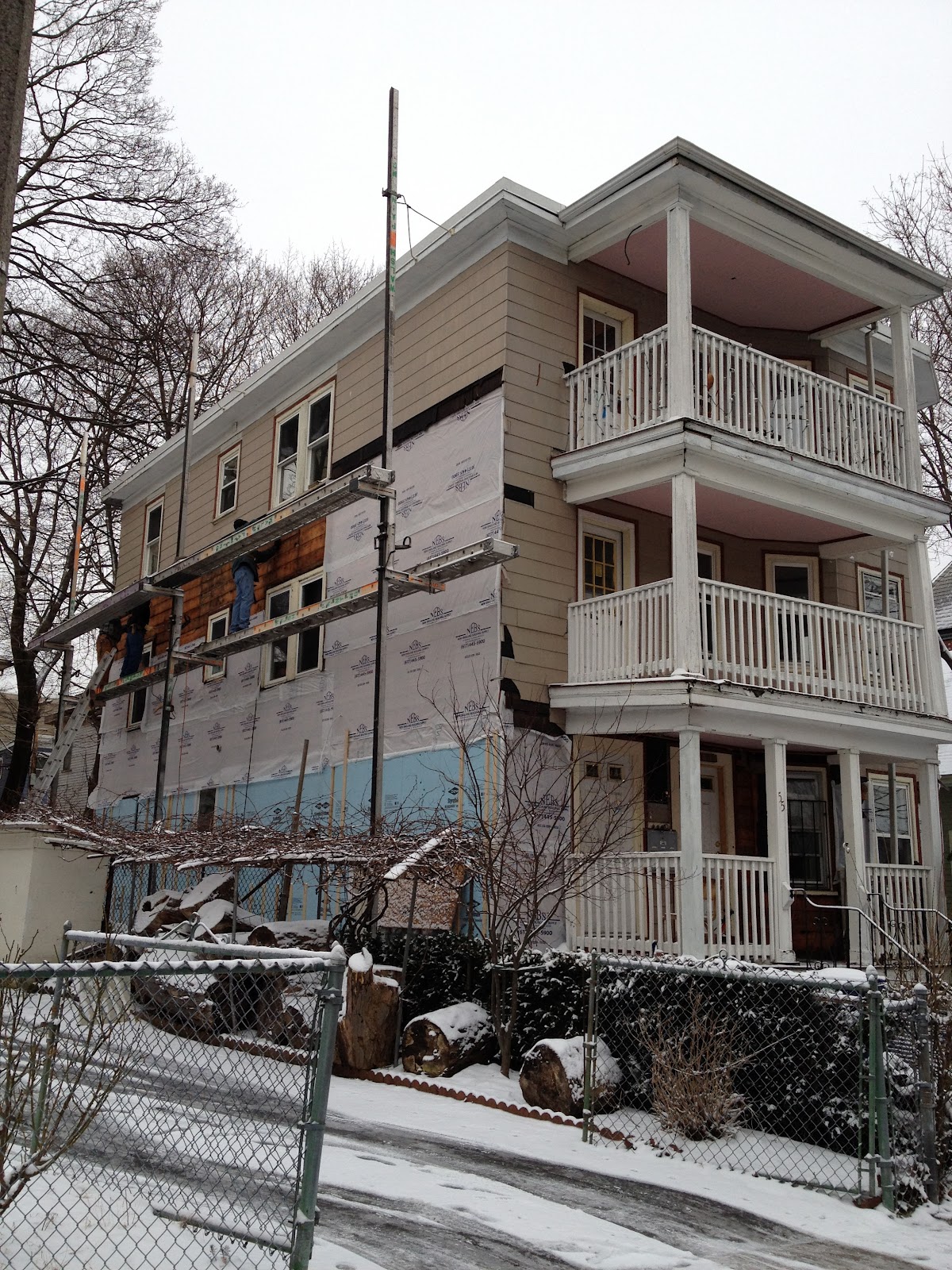 Boston’s “Green Triple Decker” Pilot Program
http://buildingoursustainablefuture.blogspot.com
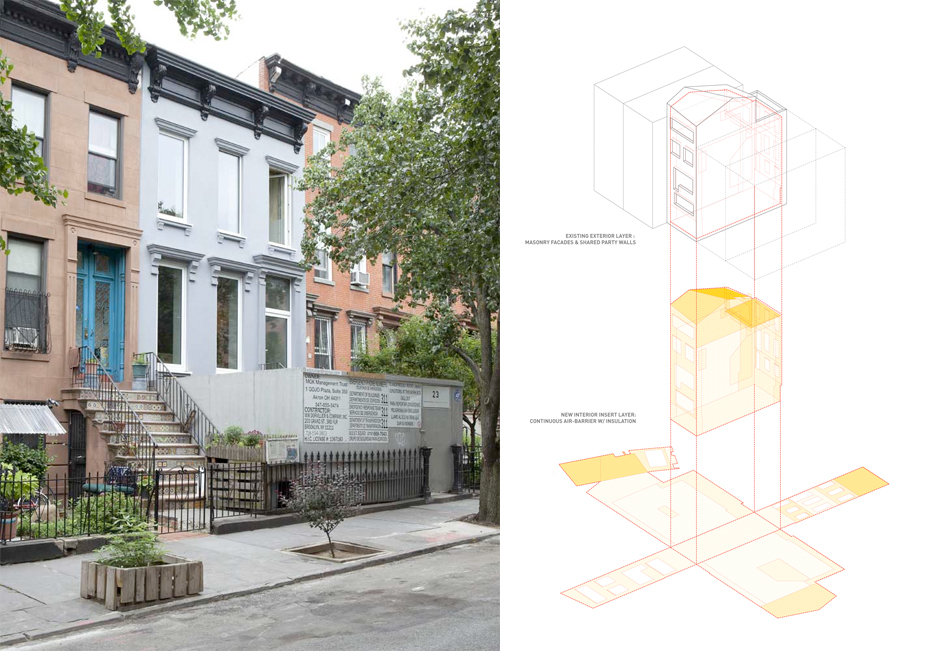 Brooklyn Passive House  - Multiple Goals

Exceptional energy performance targeting the Passive House Standard

Durability/longevity

Maintenance of historical architectural elements
http://www.zeroenergy.com/md_brooklyn-passive-house.html
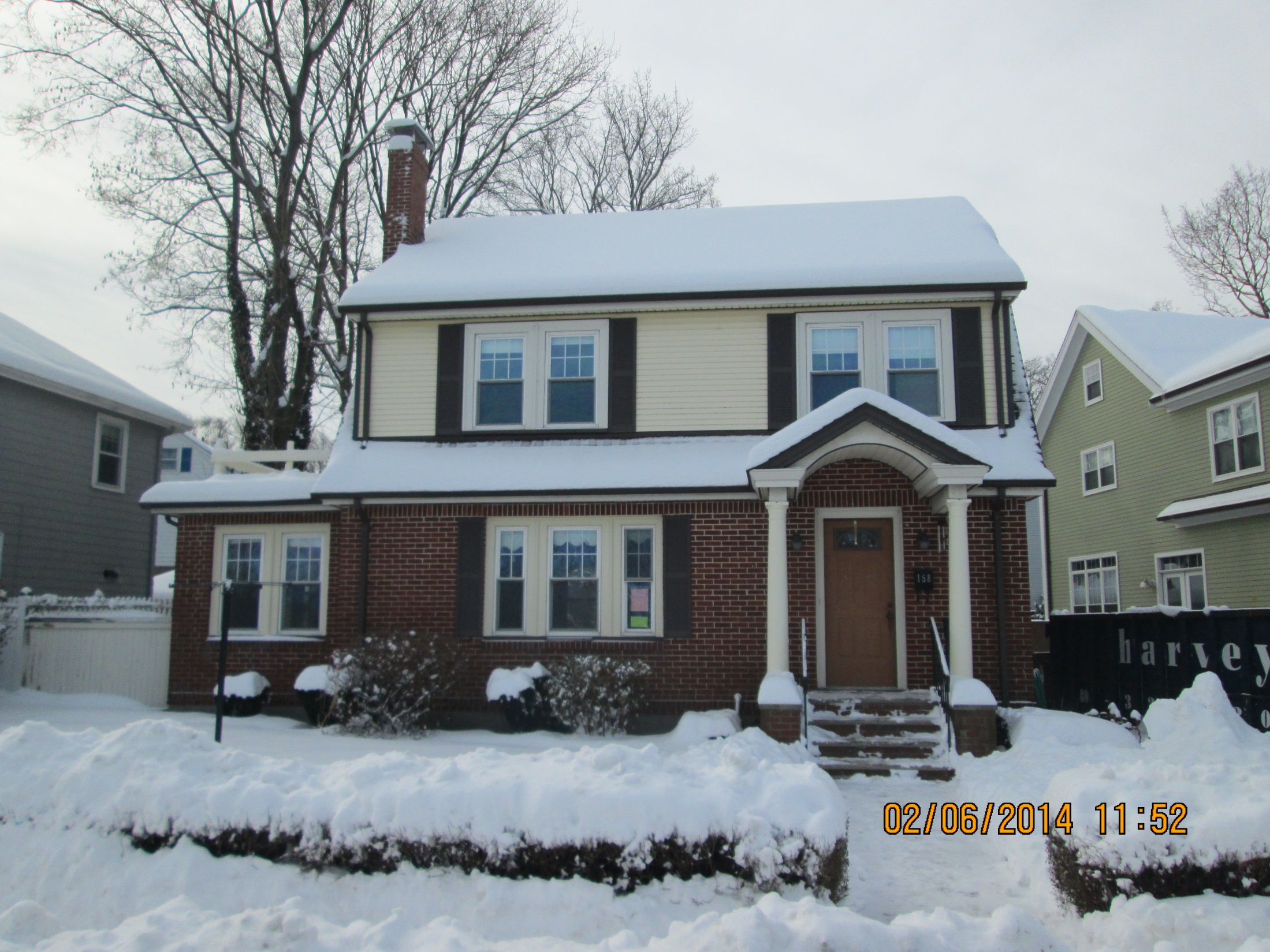 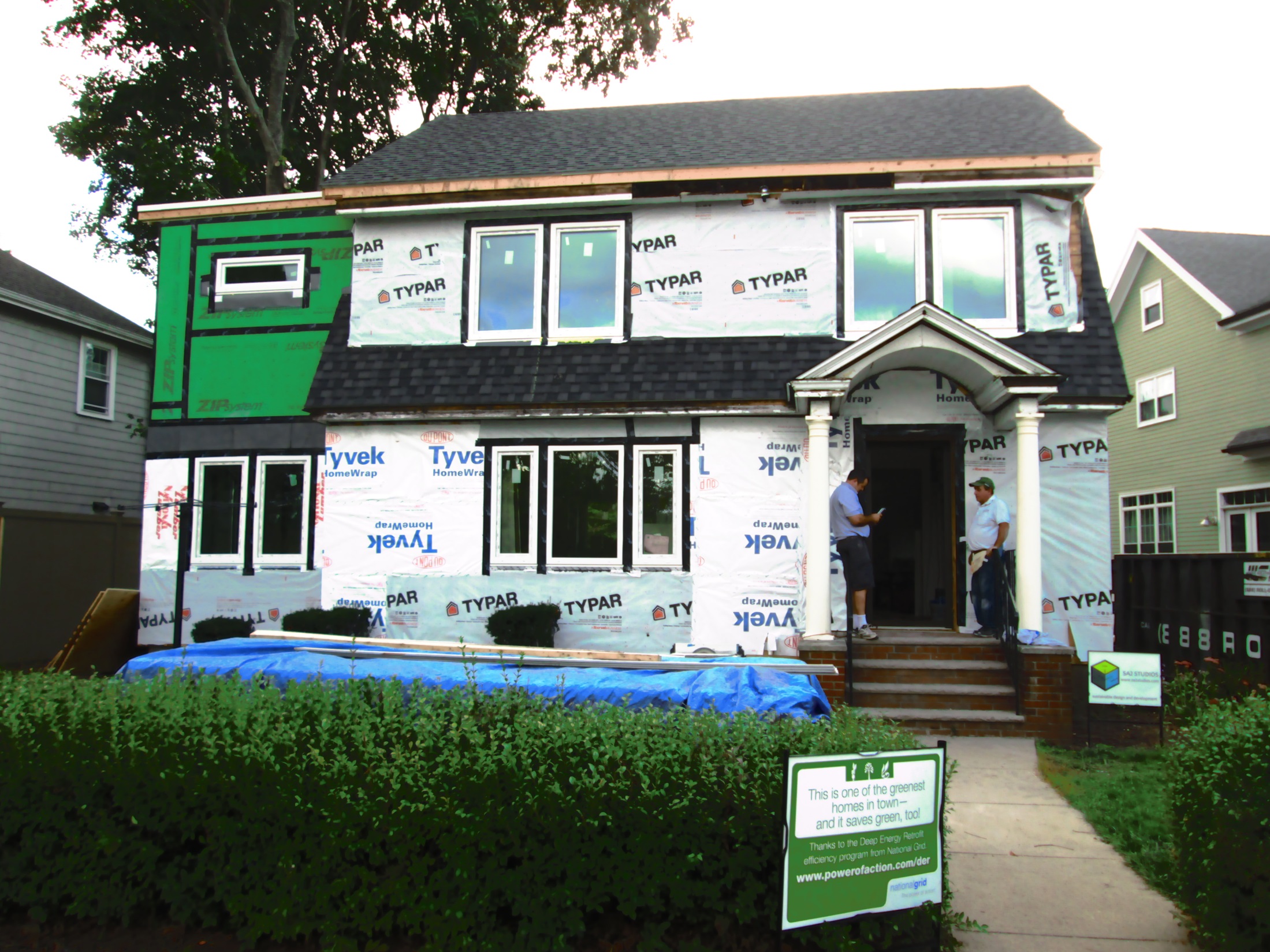 Deep Energy Retrofit Program MA
1-3 unit buildings 
Total DER project cost
Range - $20 - $104
Average - $48/SF
[Speaker Notes: lowest to highest 
Total DER Project Cost = $20- $104
Total Energy-Related DER Measures = $16-$54Total energy-related DER measures 
Range - $16-$54
Average cost = $35/SF]
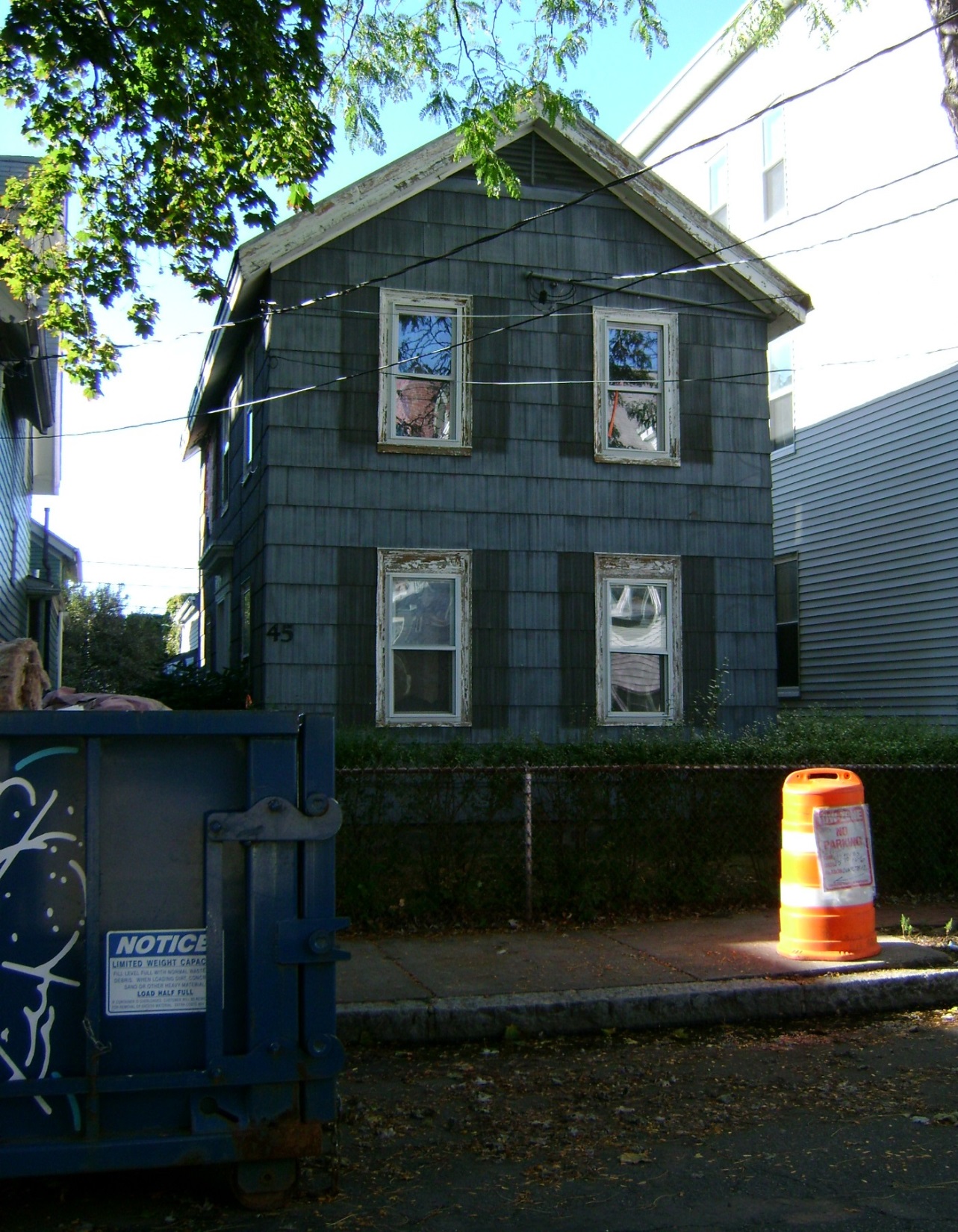 Installed Measures - Two Stage Process
Attic air sealing and insulation
Low flow showerheads/faucet aerators
Lighting: in-unit & common area lighting
Incentives and Savings – All Measures
Incentives and Savings: Lighting Measures
: Insulation and Water Saving Measures
Challenges in Current System
Silos
Commercial/residential 
Electric/Gas 
Split incentive 
Building owners pay for improvements, benefits to tenants 
No performance option
each measure must be cost effective
Homeowners Rehab, Inc. (HRI)
Net Zero Task Force
Reducing Our Carbon Footprint
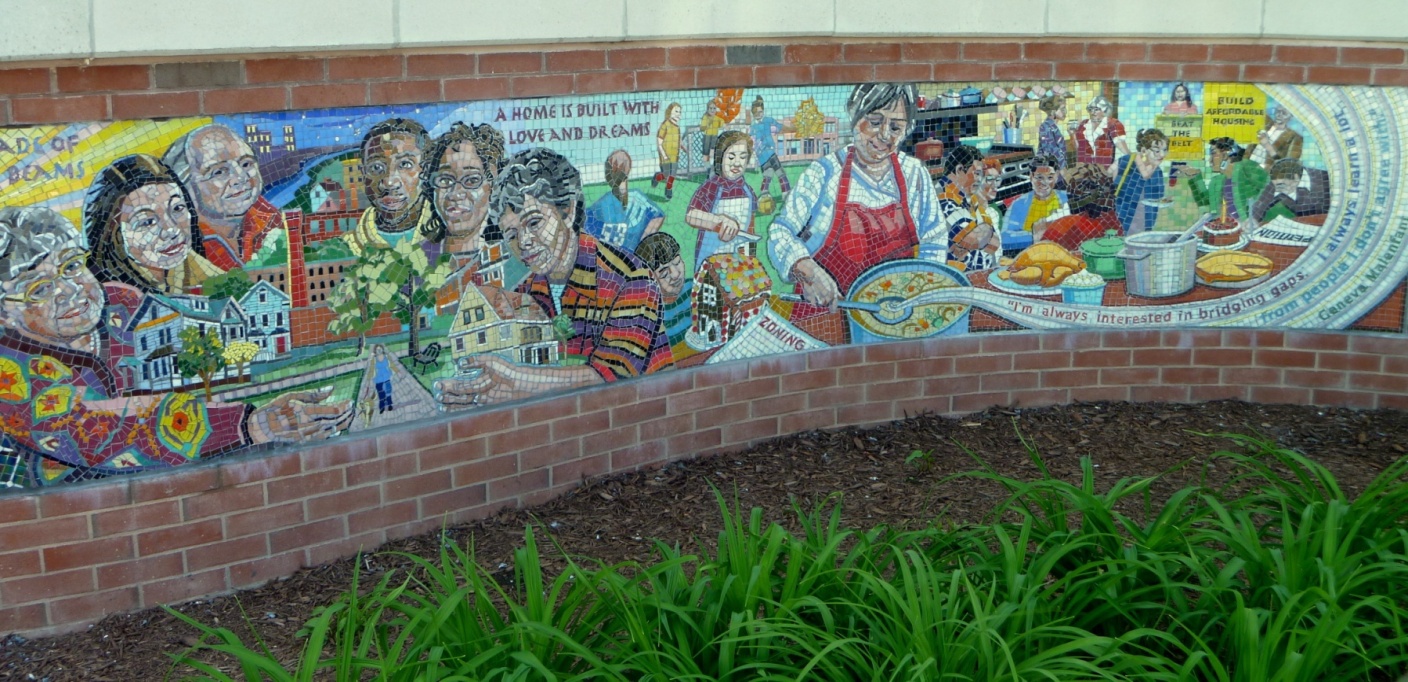 Homeowner’s Rehab, Inc. (HRI)
22% Reduction in Carbon Footprint

Benchmarked portfolio of 73 buildings (different Building Types)
Identified energy and water hogs 
Conducted energy audits on energy hogs 
Conducted heating , lighting , and water retrofits
Measured savings in WEGOwise
2 Existing Renovation Developments–close to Net Zero 
1 New Construction Development – close to Net Zero
Three Tiers of Energy Usage
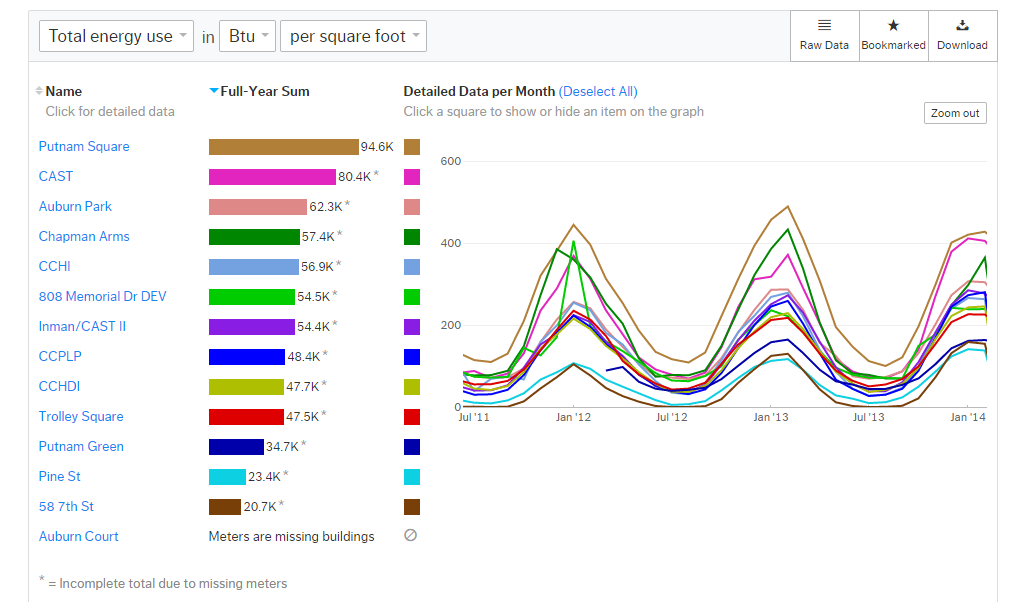 Opportunity for Deep Energy Retrofit 58 7th Street
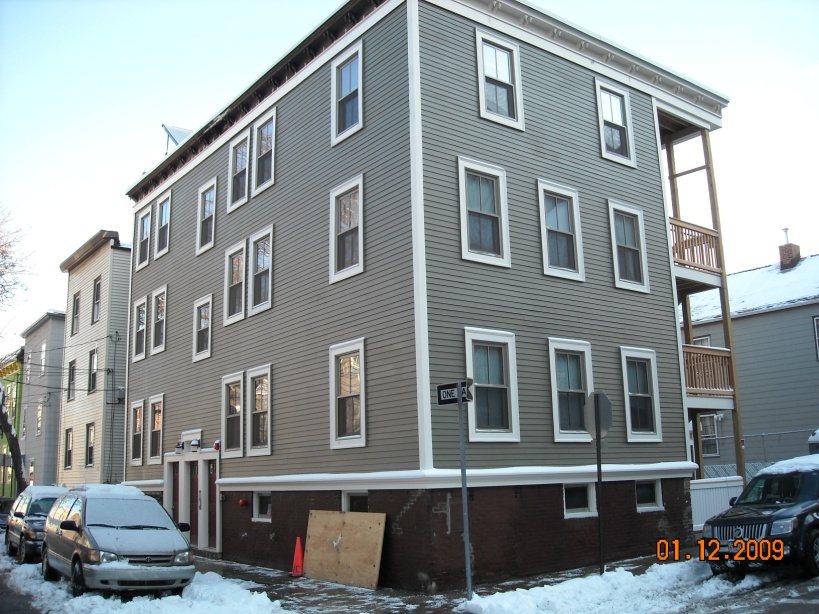 Building Envelope Improvements
  Walls- R19  icynene in stud cavity
1” Rigid insulation on exterior 
  Roof – R40
  Low E Glass windows
  HERS rating of 38
Getting to Net Zero
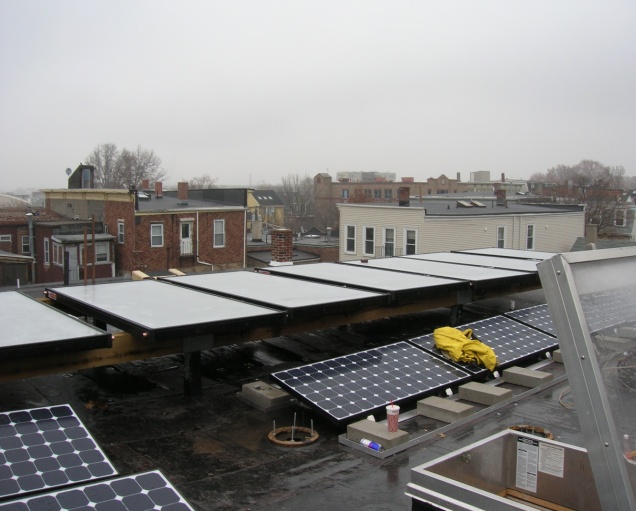 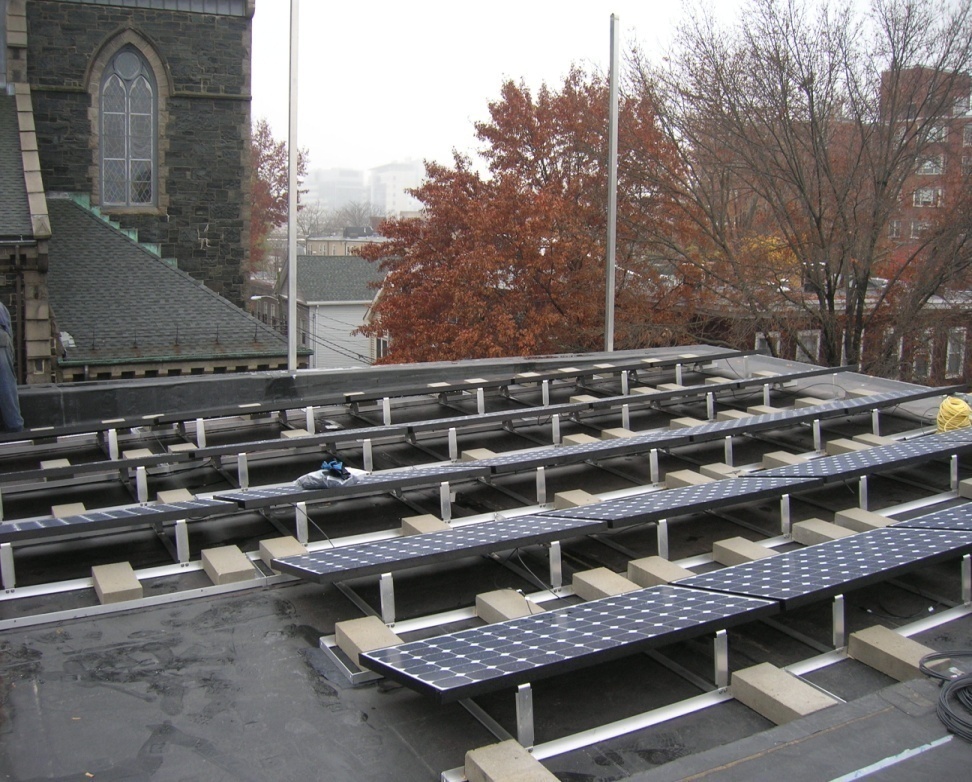 Renewable Energy
7kw system- PV- common electric
8, 4x8 panels for Domestic H2o. For all hot water needs
Tenant Education -Green Guide
7th St. -76% Natural Gas Reduction3.3 BTU/Sq. Ft./HDD
95-97 Pine Street
12 Units (relocation of residents)
Gut-Rehab - 1st USGBC LEED for Homes Platinum in MA.
Walls R-20
2” rigid at exterior
Icynene insulation stud cavity.
Roof - R40
Renewables  
 Solar PV/Solar Domestic
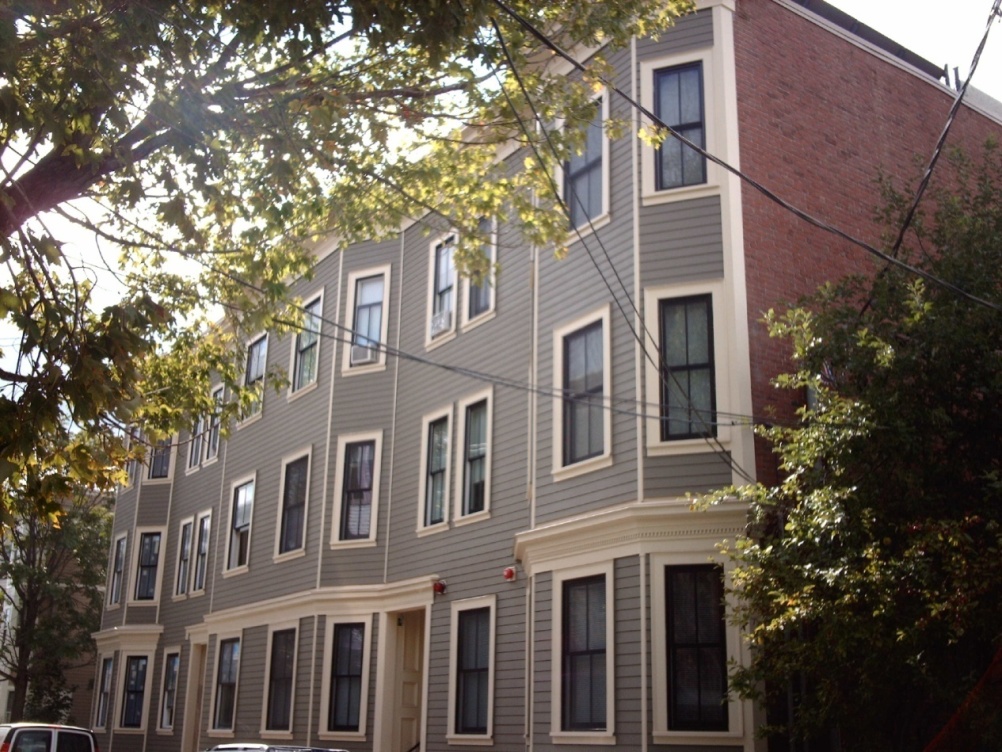 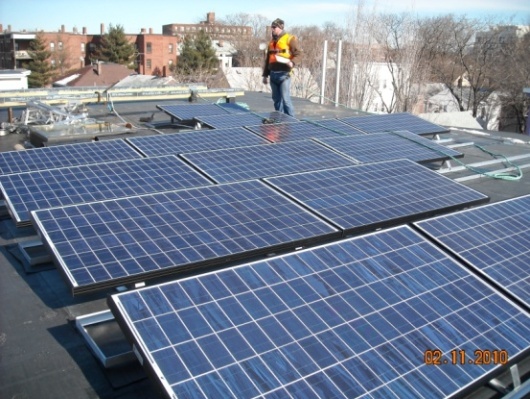 67% Decrease in Natural Gas4.8 BTU/Sq. Ft./HDD
PUTNAM GREEN New Construction SIPS Panels - Greener Goals
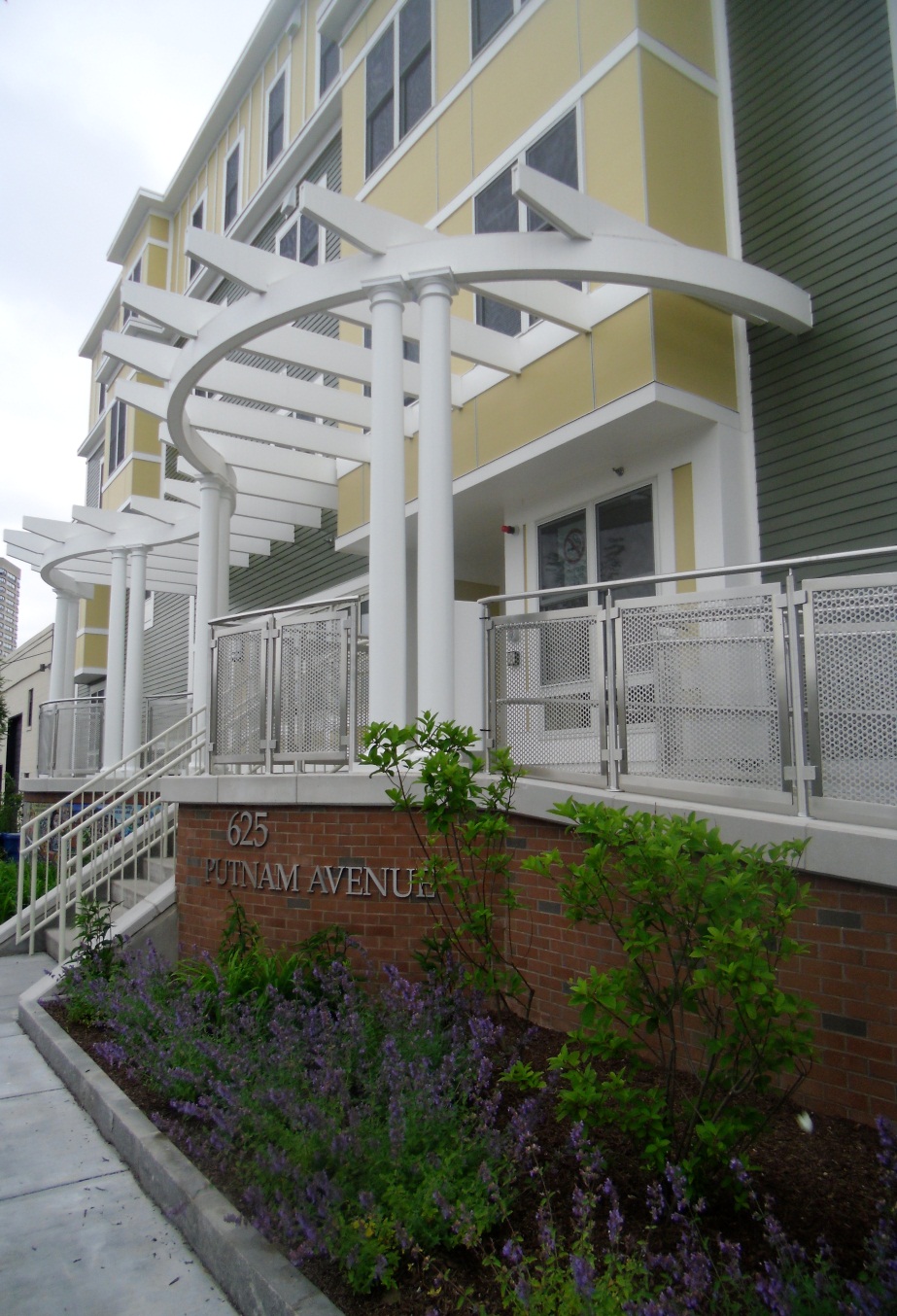 Putnam Green: 40 unit development  two building types

Higher R value walls 38-40
Reduced thermal bridging
Ease of installation/Assembled in factory
Challenges
Quality control/field installation
Putnam Green
BTU Meters
Both buildings collectively 
Performing well
4.1 BTU/Sq. Ft./HDD
Early measurements show
SIPS building using ½ energy 
Intensity of large building
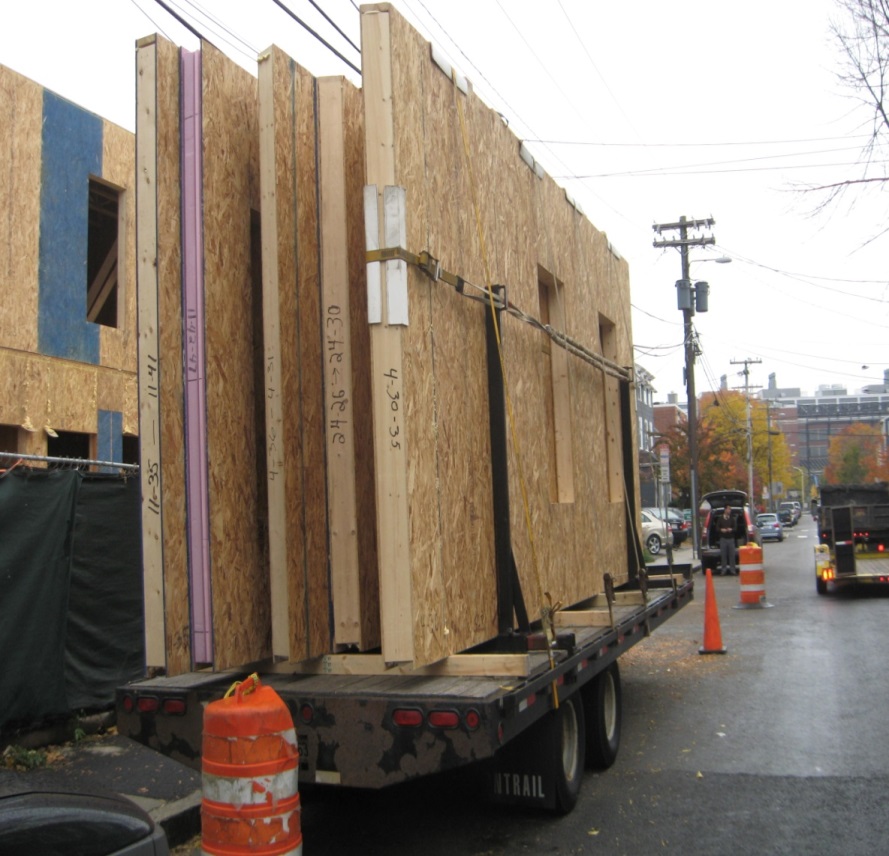 2 BUILDINGS Compared
Future Opportunities
Urban solar farm – RACE TO SOLAR – City of Cambridge
26 KW-105 panels – 20 unit property , 
Generate 4.5xs the  demand for 20 unit common space
Excess credited to other buildings

HRI Office building
26% power generated by panels

157 Allston St.
6 unit property – Deep Energy Retrofit /Getting to Net Zero 
Learn from Passive Haus
Lessons Learned
Aiming  for Net Zero 
  
Challenges
Lack of roof space for renewables
incremental cost for renewables/other bldg. materials
Plug loads not included
Design constraints re: envelope
Benefits
Cost per unit for utilities is significantly lower than other units
Deeper reductions in carbon emissions
Implementation & Prioritization 
First Draft
Objectives: 
To define the “big moves” in the recommendations
To identify the areas that need more discussion/definition
Define “quick moves”
Prioritize actions overtime (Example: 1-3 years)
Draft Framework
“Big Moves”
-    New Strategic Actions
Set Trajectory
Would not happen were it not for this process
“Quick Moves”
1-3 Year Actions
4-10 years
Regular Business
“Tweaks”
10 years +
Draft Framework
“Big Moves”
Retrofits
Energy Management
requirements
Regulate Retrofits
Promote Retrofit programs
Prioritize Retrofits based on disclosure data
Develop regulatory tools
“Big Moves”
First Draft
1. Create a compelling incentive program for Net-Zero Buildings 
Define Net-Zero
Height and/or FAR bonus?
Fee-bate model? 
Set a date for types of new construction to be Net-Zero
2. Energy Supply Strategy:
Planning areas are identified that are conducive to specific uses: renewables, storage, micro-grids, co-gen, district energy
“Big Moves”First Draft
3. Study and evaluate the development of a “Carbon Fund” 	
	- Functions like locally generated offsets (retro-fits, renewable 	   energy)
	- Provides an ability to achieve net-zero now to projects
	- Optional but can be used to meet regulatory requirements

4. Develop a retro- fit & Continuous Optimization Strategy, 
 	- Incentive program for commercial, and multi-family 
	- Energy Management Plans - Requires property owners         (X-sqft and above) to submit (once every 3 years?) a plan 	showing how they are going to reduce/manage their energy 	consumption, increase renewables  
	- Makes use of energy disclosure data and prioritizes the          	  in-efficient users
“Big Moves”First Draft
5. Develop an approach to community renewable energy that catalyzes local investment. 
Explore 3rd party vehicles to invest in community renewable Energy projects
Recruit participation from local leaders
6. Develop an MOU with the Utilities to work on Net-Zero Emissions Target and programs 
Collaborate on micro-grids
District energy expansion in Kendall Square
Incentive program promotion and harmonization
“Quick Moves”First Draft
1. Revise LEED Policy to: (FD)
Achieve LEED Gold
Explicitly require energy performance
Ensure the correct standard is being used
Develop something for 1-3 family residential 
2. Communications strategy on Net-Zero
Brand development
Engagement of Businesses and Residents
Partnership building (Cambridge Compact)
Recognition and rewards programs
3. Solar Ready roof requirements moving to Renewable Requirements (FD)
For residential 
For commercial
Includes structural loading, access to mechanical room
Sets context for Renewables requirements in the future
“Quick Moves”First Draft
3. Develop Ongoing Capacity to Maintain Project:
	Ongoing reporting and management (Dashboard)
	Annual reporting and oversight by 3rd party (CPAC?)

4. Multi-family retrofit pilot program
Test new retrofit models discussed tonight
Next StepsRecommendations
Further develop actions for Taskforce review 
Consolidate and group actions further 
Run additional iterations of the model
Stakeholder engagement
Utilities & Regional Authorities
Commercial Tenants
Public
Public Comment: